Supporting SAIs in Auditing SDGs
Reflections and Plans
SAIs in make a difference through high quality audits of SDGs
Partnerships : INTOSAI Knowledge Sharing Committee (KSC), INTOSAI General Secretariat, INTOSAI Chair (SAI UAE & SAI Russia), INTOSAI Regions, UNDESA, CAAF, IBP, P4R
In kind contributions : SAIs of USA, Belize, Benin, Bhutan, Brazil, Burkina Faso, Cameron, Colombia, Costa Rica, Gabon, India, Indonesia, Macedonia, Malawi, Malaysia, Paraguay, Peru, Philippines, Papua New Guinea, Saint Lucia, Samoa, Tonga, Argentina, China, Djibouti, Fiji, Senegal
Funding Partners : SAIs of Saudi Arabia, Norway, Swedish International  Development Agency, Global Affairs Canada, Ministry of Foreign Affairs of Estonia, BMZ Germany ( via GIZ)
The story so far
Performance Audit of Preparedness for Implementation of SDGs
73 SAIs and one subnational audit office supported
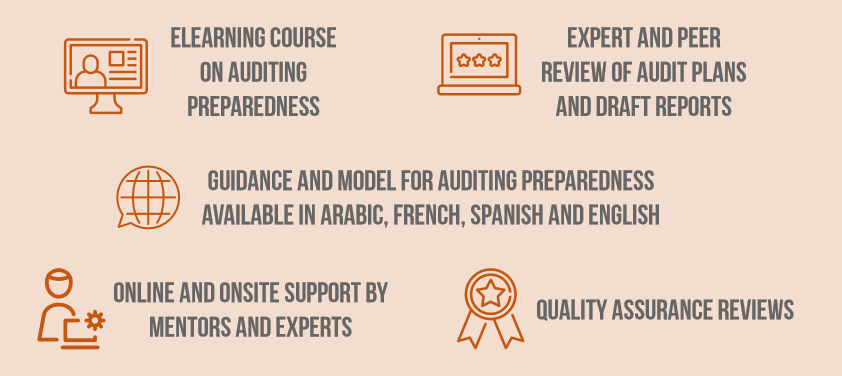 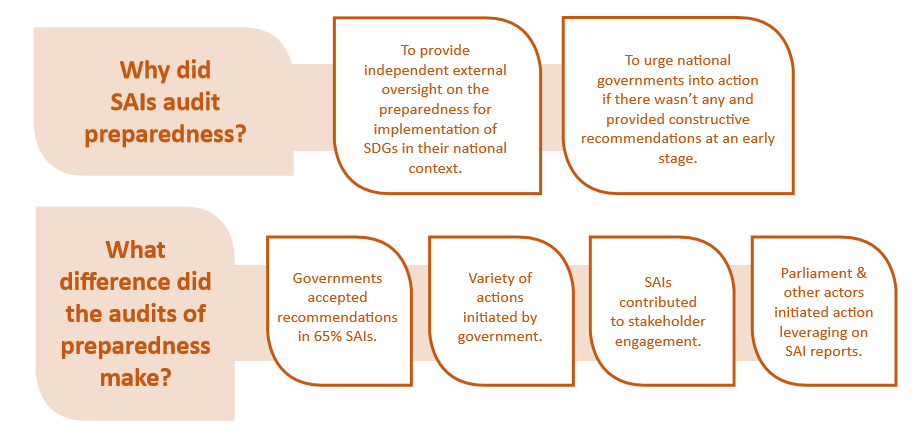 Lessons Learned
IDI’s SDGs Audit ModelISAM
Audit of SDG Implementation
The audit of SDG implementation needs to conclude on: 
• progress made towards the achievement of the nationally agreed target; 
• how likely the target is to be achieved based on current trends; 
• the adequacy of the national target in comparison with the corresponding SDG target(s).
“Audit of implementation of the set of policies that contribute to the achievement of a nationally agreed target linked with one or more SDG targets.”
Audit of SDG Implementation
The audit of SDG implementation needs to conclude on the extent of coherence and integration in the implementation of policies. 
To the extent possible, the audit of SDG implementation could include objectives and questions that allow to conclude on 
 • inclusiveness;
 • multi stakeholder engagement. 
The audit of SDG implementation needs to be planned and conducted considering a whole-of-government approach.
“Audit of implementation of the set of policies that contribute to the achievement of a nationally agreed target linked with one or more SDG targets.”
Selecting the portfolio of audits of SDG Implementation
Criteria for selection 
ISSAI 3000/90-91
Audit of SDG Implementation – The Process
Nationally agreed targets, performance indicators, coherence, 
WoG, Stakeholder Engagement, inclusiveness
Documentation, Quality Management, Ethics, Communication
Faciltate Audit Impact